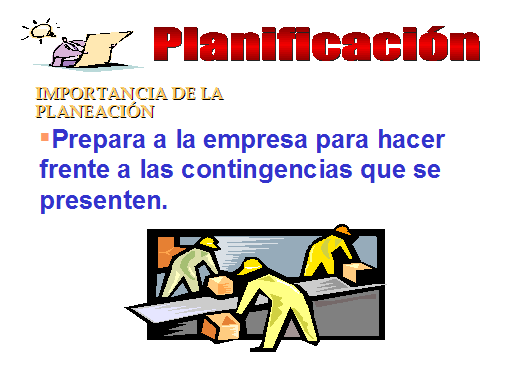 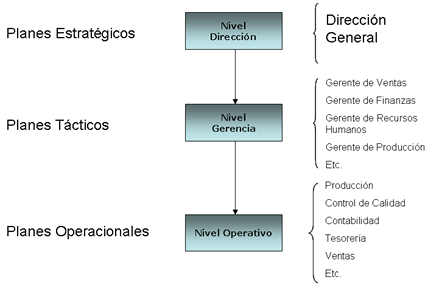 LA  FUNCION DE PLANEACION
La   Planeación es la más importante de las funciones administrativas, pues decide ¿qué hacer?, ¿cómo hacerlo?, ¿dónde hacerlo?, ¿Quién lo va hacer? ¿cuándo hacerlo?
PROCESO DE PLANEACION
Para una empresa, el proceso de planeación consiste en establecer cada uno de los pasos que, de acuerdo a una secuencia lógica, se deben realizar para llegar al logro del objetivo propuesto.
PASO 1. Establecer una o varias metas. La planeación empieza cuando la empresa necesita o desea algo.

PASO 2. Definir la situación actual. ¿A qué distancia se encuentra la empresa de sus metas? ¿De qué recursos se dispone para alcanzarlas? 
Sólo después de analizar el estado actual se pueden trazar planes para el progreso futuro. La buena comunicación existente en la empresa proporciona la información necesaria para alcanzar esta etapa.
PROCESO DE PLANEACION
PASO 3: identificar las ayudas y los obstáculos de las metas. ¿Qué factores del ambiente interno y externo pueden ayudar a la empresa a alcanzar sus metas? ¿Qué factores pueden crearle problemas?
PASO 4: desarrollar un plan o los medios de acción para alcanzar las metas.
PASO 5: establecer el plan como una serie de actividades secuenciales o paralelas e indicar para cada una de ellas:
    - Tiempo de inicio y duración
    - Responsable y equipo de trabajo
    - Recursos necesarios
PROCESO DE PLANEACION
PASO 6. Indicar el sistema que evaluará y controlará el logro de los objetivos y resultados concretos previstos en la función de planeación.
Los planes pueden ser de varios tipos:
Planeación física, como equipo, maquinaria, edificios, etc.
Planeación de ciudades, referida a las zonas geográficas donde se piensa establecer la empresa.
Planeación funcional involucra  las áreas específicas de la empresa, como el área de Recursos Humanos, de Mercadotecnia, de finanzas,etc.
Planeación general comprende el total de actividades de una pequeña empresa.
Planeación a corto, mediando y largo plazo.
La clasificación de uso general de los planes se detalla a continuación
Objetivos. Son los resultados que la empresa desea lograr. Tomando como base estos objetivos, el empresario realiza la planeación de sus actividades en el futuro.
Proposito. Establece la actividad concreta a que la empresa se va a dedicar, ya sea de transformación, comercialización o servicio.
Misión. La mision implica la responsabilidad de cumplir con el propósito establecido por la empresa
Estandar: Es una unidad de medida establecida como criterio o nivel de referencia, como un modelo de comparación. Sirve como factor de medición, norma de ejecución, uniformidad y ayuda para lograr los propósitos. Con esto se permite la estandarización
La clasificación de uso general de los planes se detalla a continuación
La estandarización lo cual representa el establecimiento y uso de tipos de planes, medidas patrones o tamaños en forma definida, basados en reglas o normas.
POLITICAS. Las políticas son vías amplias, verbales o escritas, las cuales permiten al empresario usar su iniciativa y su juicio en la interpretación de una acción o norma particular.

Las politicas definen el área de trabajo para tomar decisiones, pero no dan la decisión. Brindan lineamientos generales o específicos, según el caso.
La clasificación de uso general de los planes se detalla a continuación
Toda política es establecida por los dueños de cada empresa. 
Las politicas  se dan de una manera interna, externa, orientada y jerárquica.
Las politica internas son aquellas que afectan a las personas que trabajan con una emprea: por ejemplo hora de llegada, uniformes, equipo de seguridad, etc.
Las políticas externas  son aquellas ajenas a la empresa, como dar crédito al cliente, criterios de descuento
La clasificación de uso general de los planes se detalla a continuación
Estrategia: Son las acciones o interpretación (conocimiento)de los planes que tiene la empresa, teniendo en cuenta su competencia y campo de acción.
Pueden ser: para obtener mayor participación en el mercado, comprar un equipo nuevo, sacar un nuevo producto, etc.
Presupuesto: Es un documento que indica la cantidad que necesitará para llevar a cabo una actividad.
   Se usa principalmente para tener un control sobre las actividades de la empresa. El empresario debe saber con cuánto dinero cuenta. 
El presupuesto es un plan de gastos  y destinaciones denominadas rubros.
 financieros. Flujo de caja (entradas y salidas de dinero)
Operacionales normales de la empresa (ventas, compras, gastos,etc
La clasificación de uso general de los planes se detalla a continuación
Presupuesto se hará una lista de todos los gastos de una empresa, y una lista de todos los ingresos, ya sea que provengan de sus ventas o de alguna otra fuente.
Si se restan los gastos a los ingresos esto dará la utilidad que tiene, y lo que tiene disponible para dividirlo entre las actividades que tenga que hacer, a esto se le conoce como PRESUPUESTO.
Pronostico. Se basa en predicciones para desempeños futuros. Para cada plan existe un pronóstico el cual está relacionado con la capacidad de riesgo del empresario y las condiciones del contexto que rodea la empresa.
La clasificación de uso general de los planes se detalla a continuación
Reglas Son normas de lo que se debe o no se debe hacer. Son inflexibles. Por ejemplo: no fumar durante horas de trabajo o en la planta.
Procedimiento: Es una secuencia de actividades perfectamente relacionadas que observan un orden cronológico, tomando en cuenta el tiempo, esfuerzo y costo.
El procedimiento determina cómo se van a llevar a cabo las actividades
La clasificación de uso general de los planes se detalla a continuación
Métodos. Es una forma de ejecutar el trabajo y también determina la manera de realizarlo.
Con el método se logra simplificar el trabajo siempre existe una forma (método) mejor de realizar el trabajo.
Programa. El programa  puede ser un plan de actividades ordenadas por cierto periodo, con el cual se busca alcanzar resultados.
Proyecto. Son programas mas concretos y específicos. Normalmente se llevan a cabo en una remodelación o ampliación de la empresa
HERRAMIENTAS PARA LA TOMA DE DECISIONES
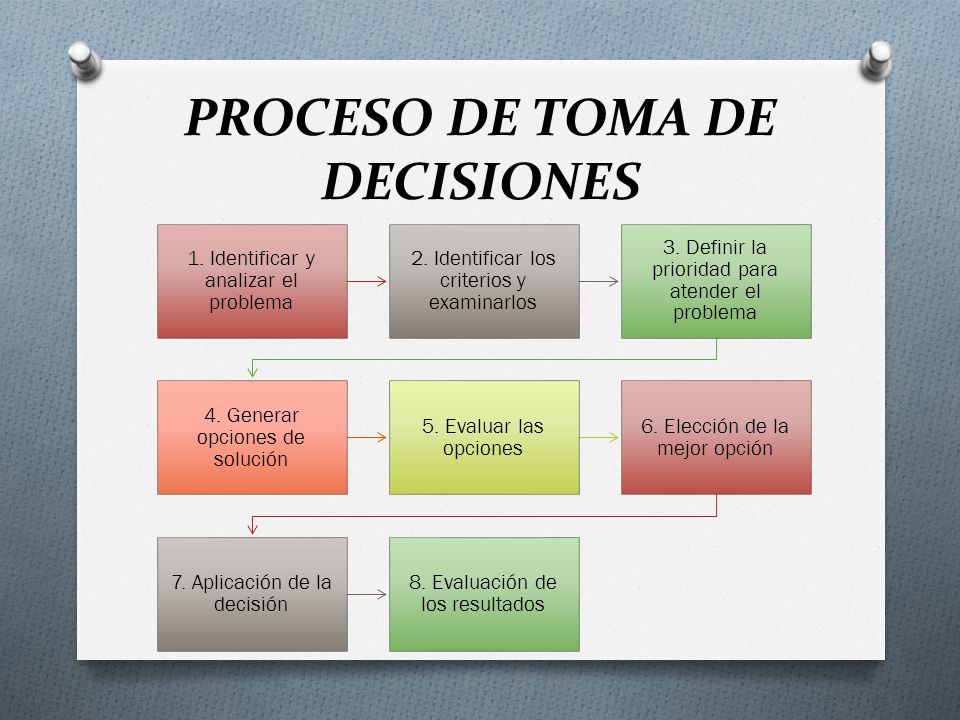 PROCESO DE TOMA DE DECISIONES
Diagnosticar y definir el problema. Si es necesario remediar una situación, primero se debe encontrar el origen real del problema.
Obtener y analizar los hechos más relevantes
Desarrollar las opciones
Evaluar las opciones
Seleccionar la mejor opción
Analizar las posibles consecuencias de la decisión.
Poner en práctica la decisión.